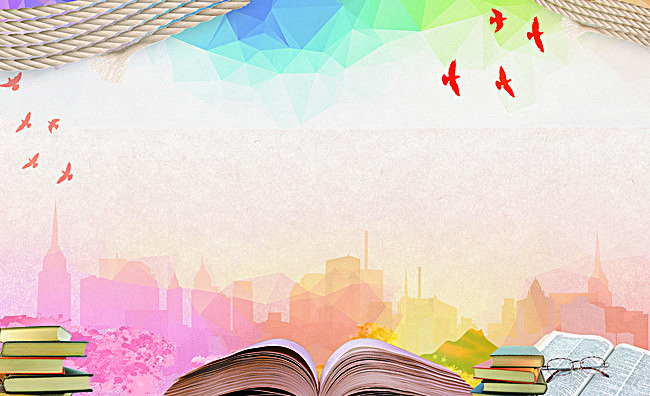 CHÀO MỪNG CÁC CON
ĐẾN VỚI TIẾT HỌC VẦN
Nối hình với từ tương ứng
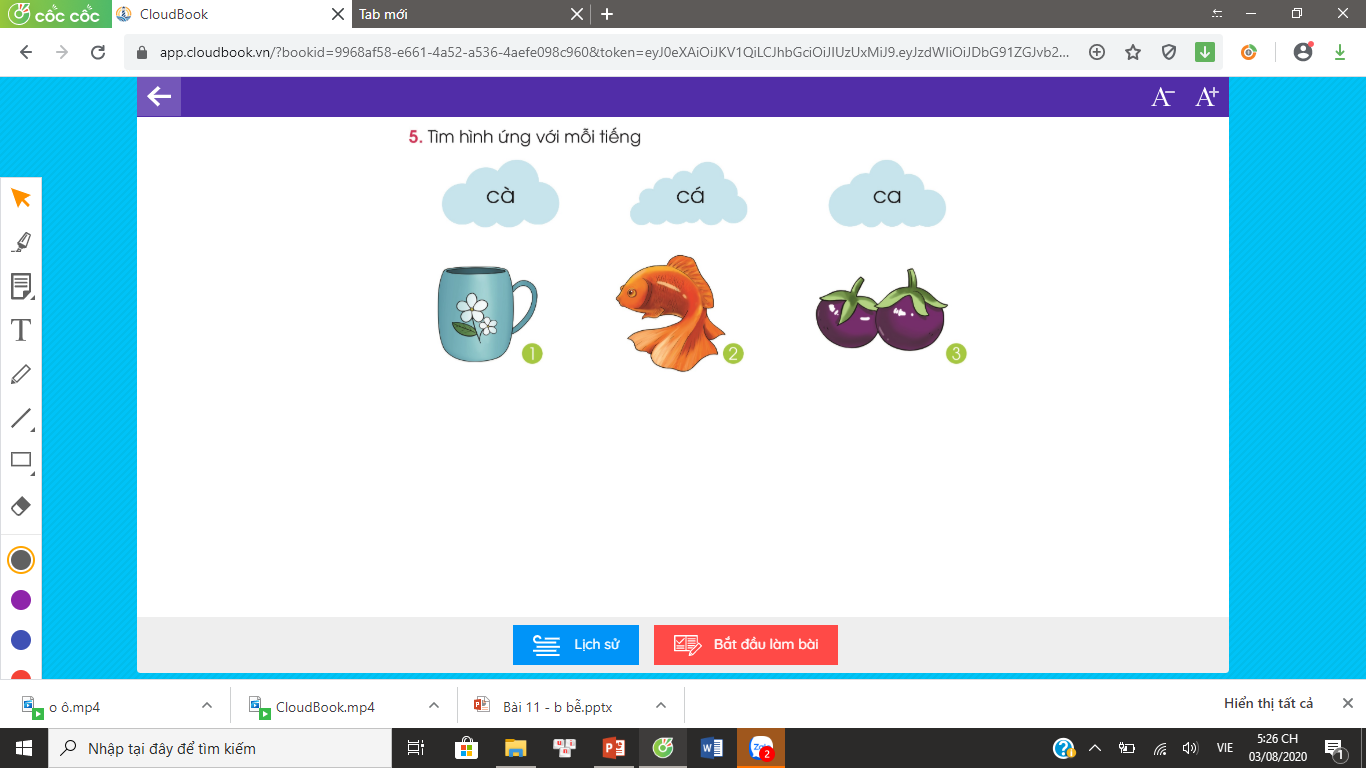 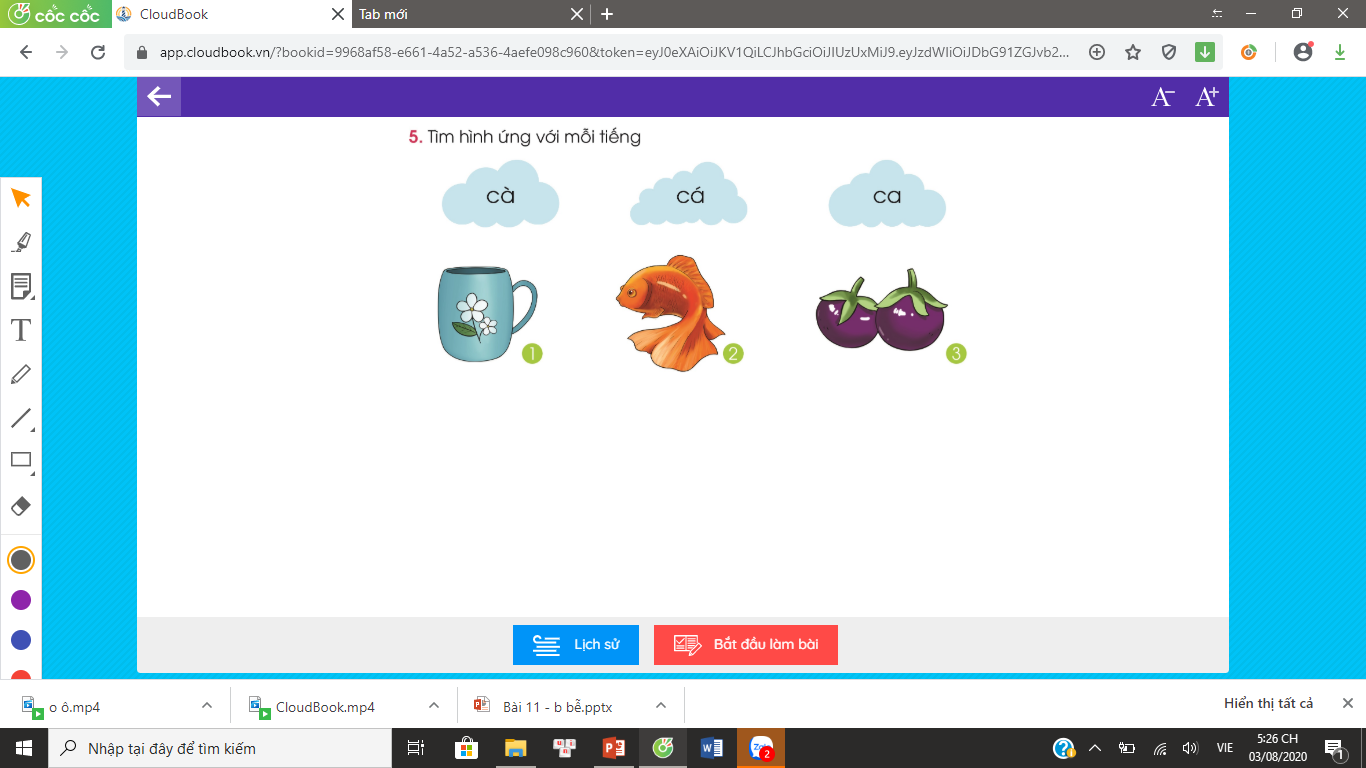 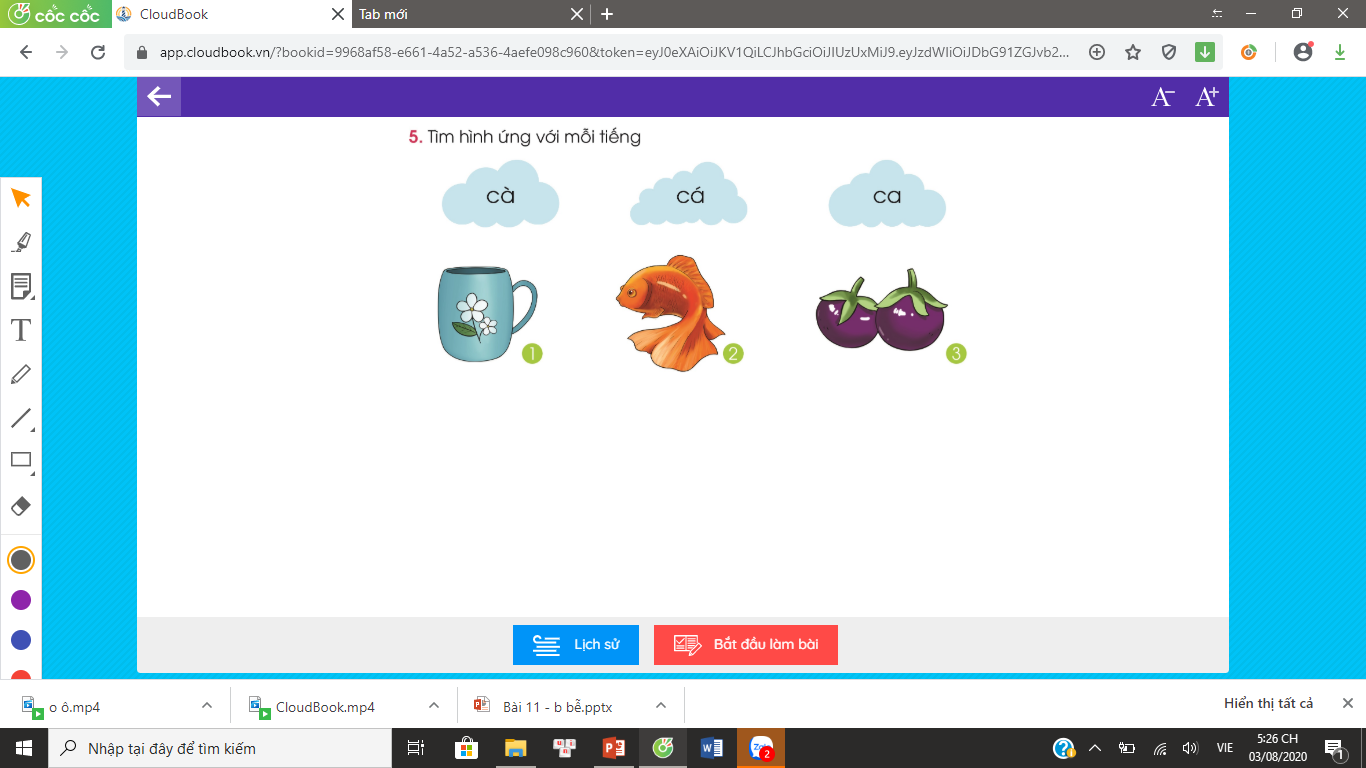 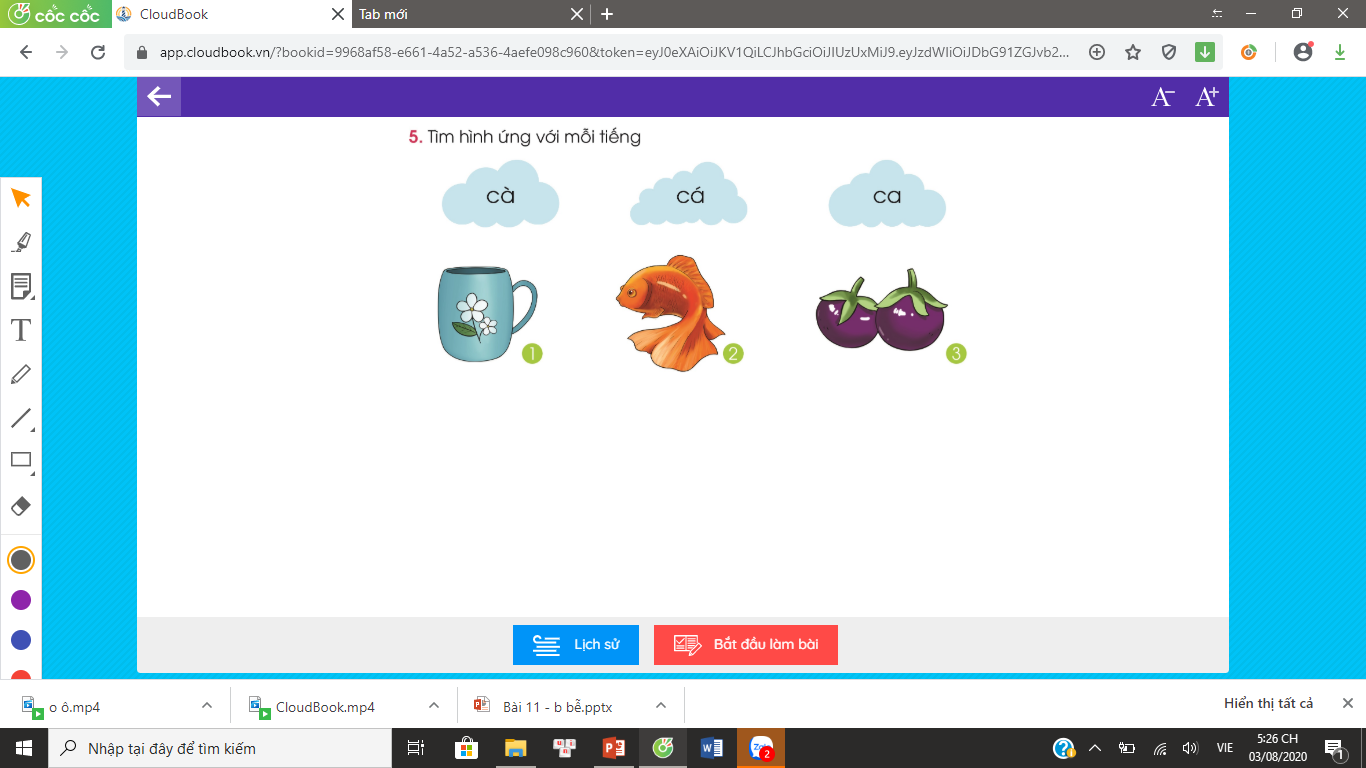 Thứ  ngày  tháng  năm 2020
Tiếng Việt
o - ô
Bài 4:
o
ô
1. Làm quen
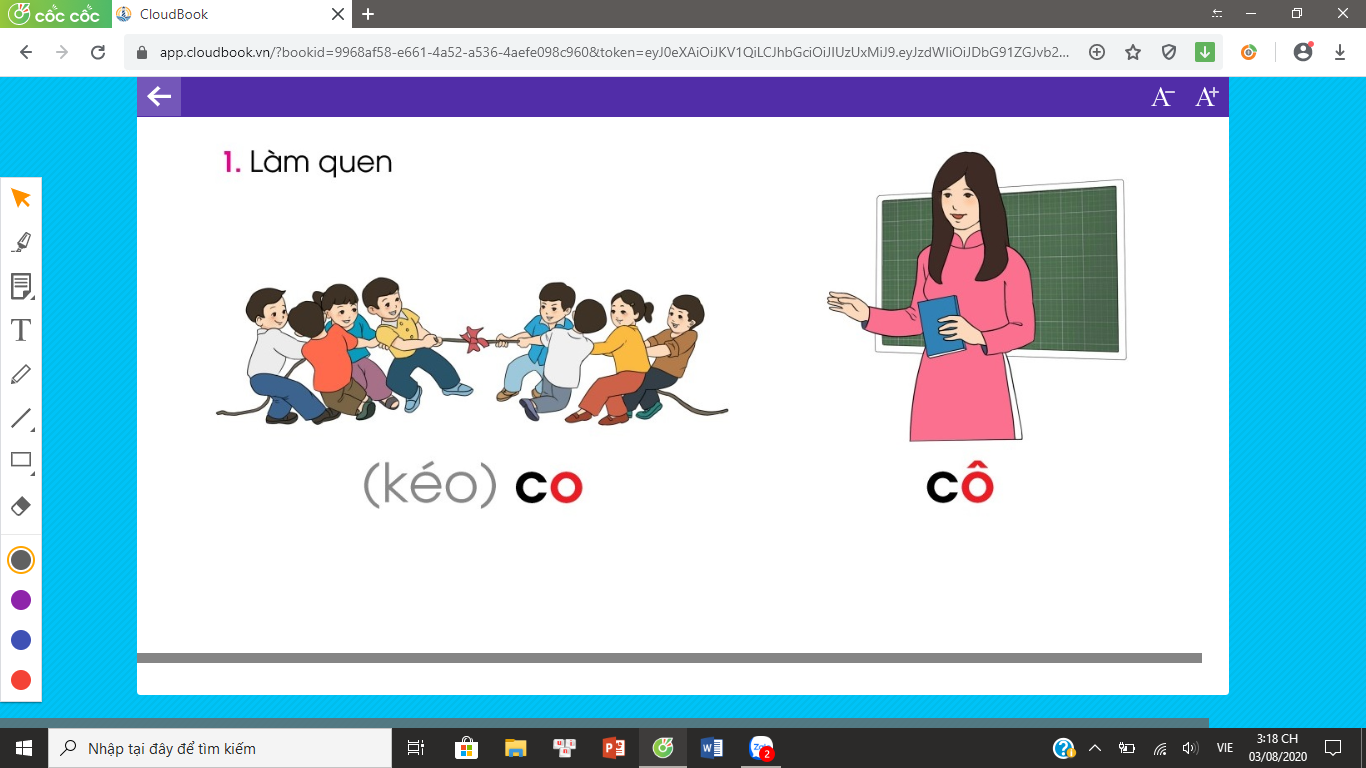 co
cô
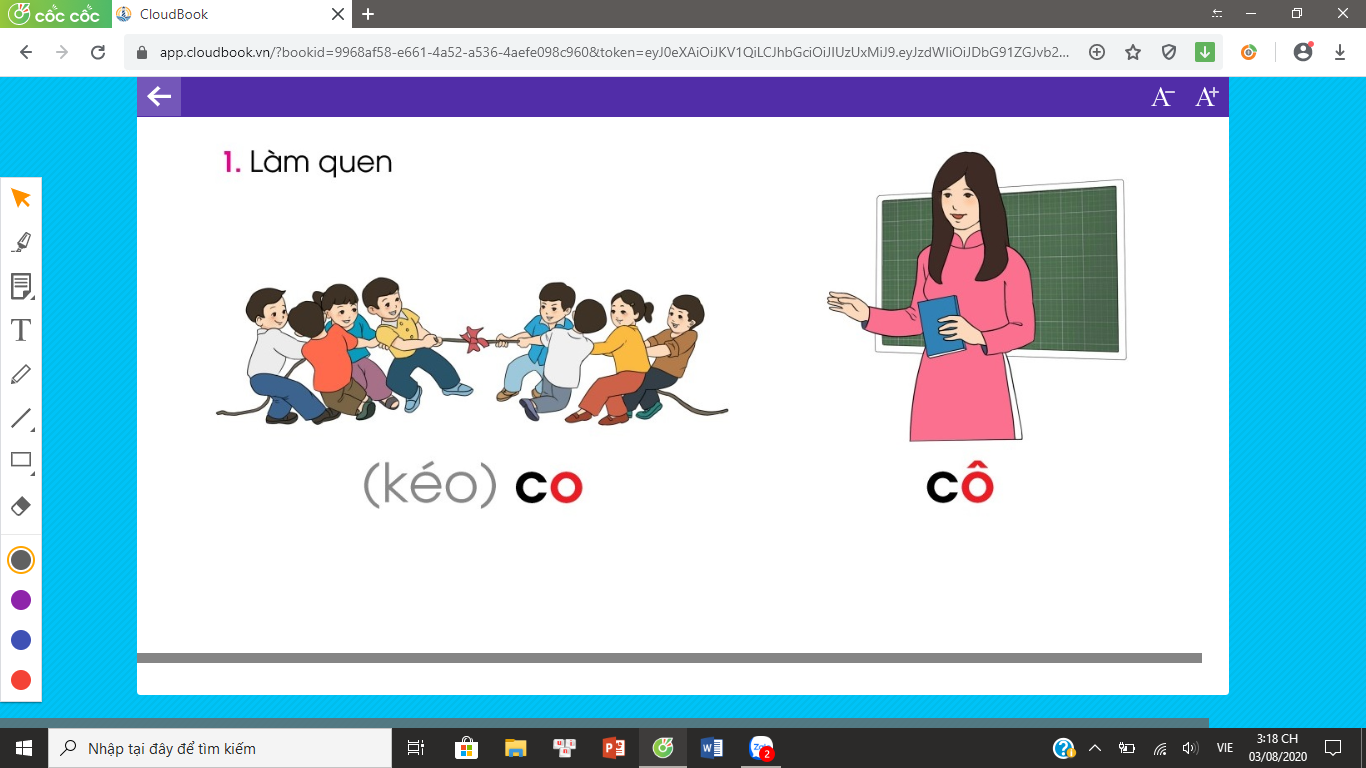 c
c
o
ô
(kéo) co
cô
1. Làm quen
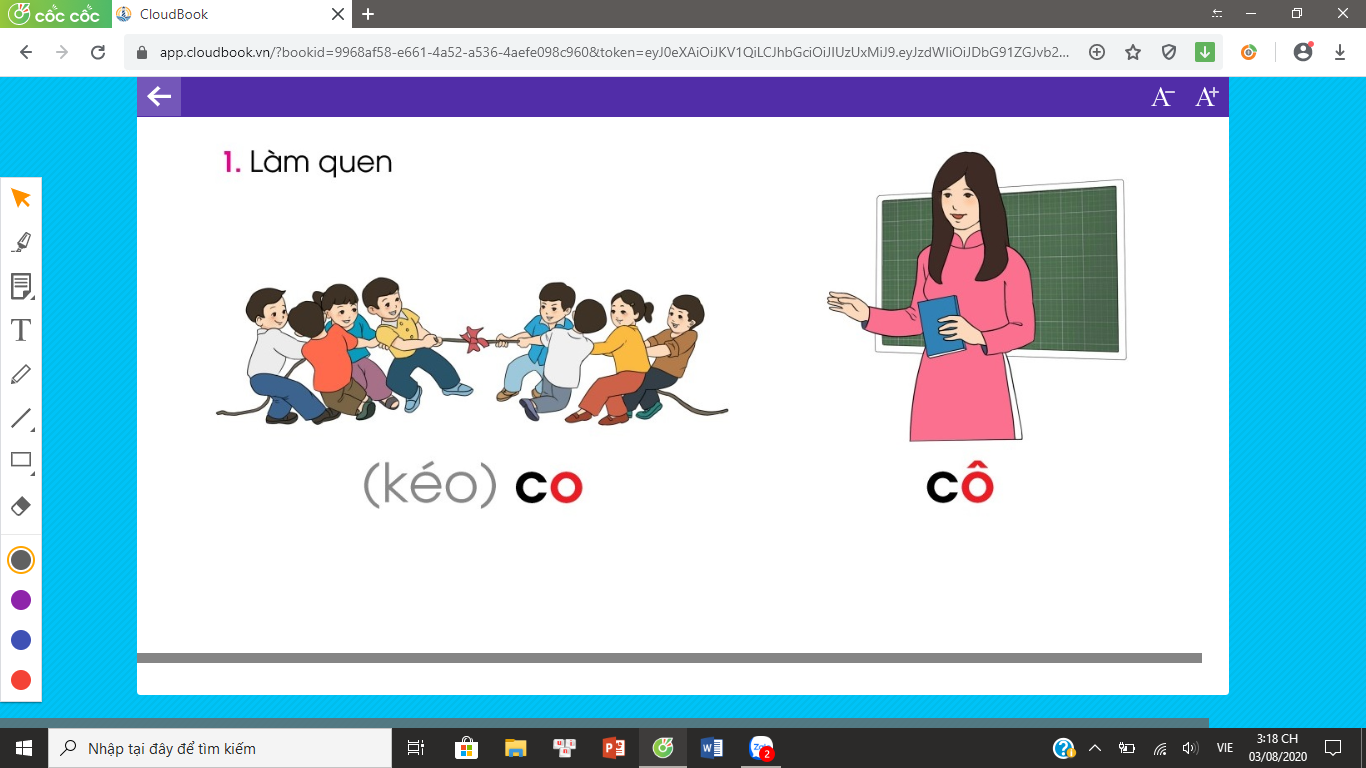 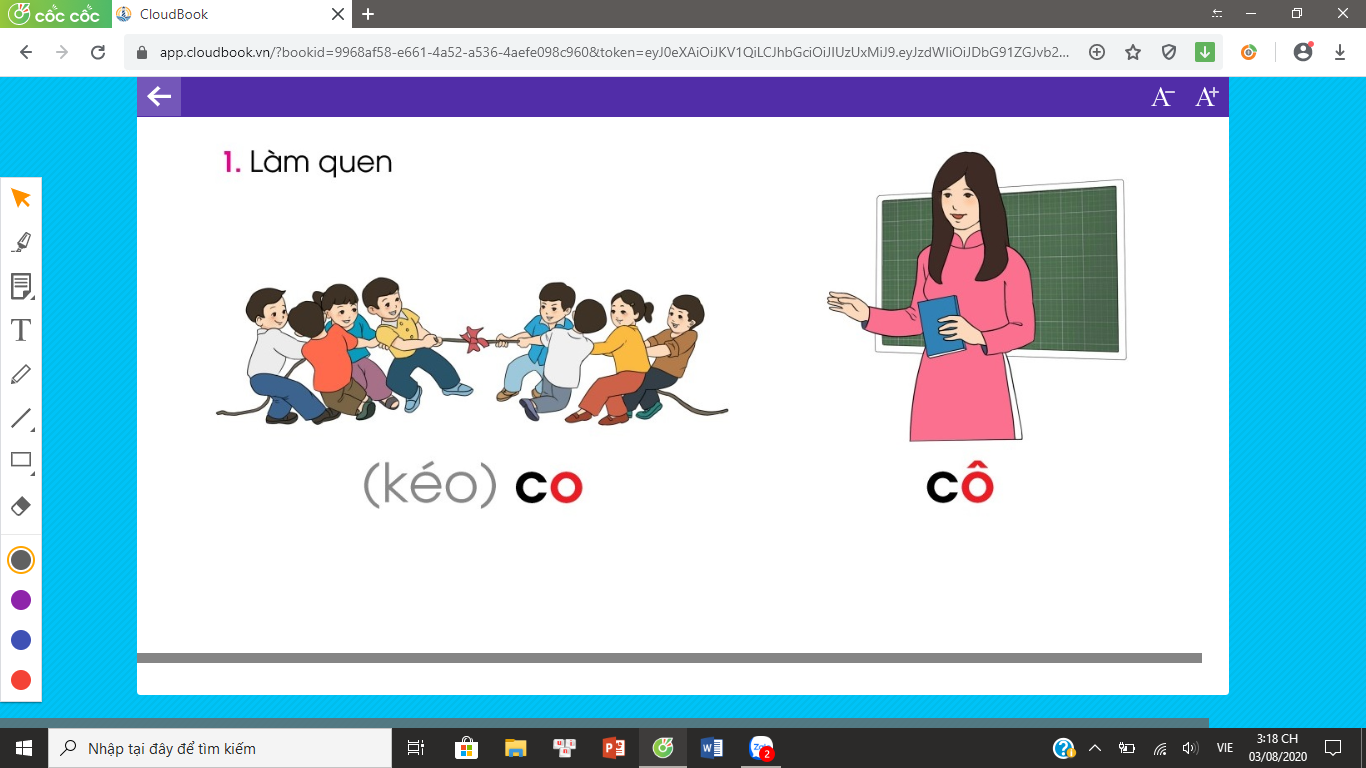 o - o - O
cờ - o - co
cờ - ô - cô
ô - ô - Ô
1. Làm quen
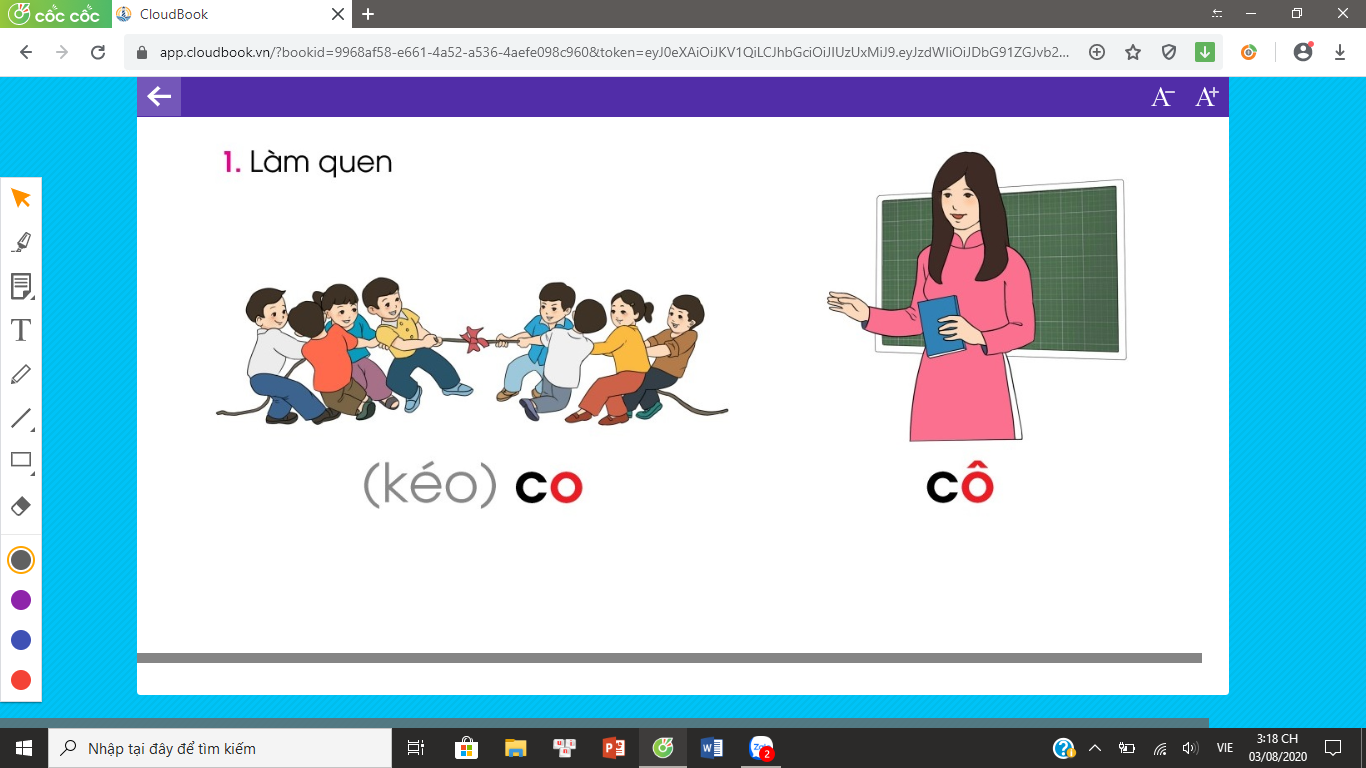 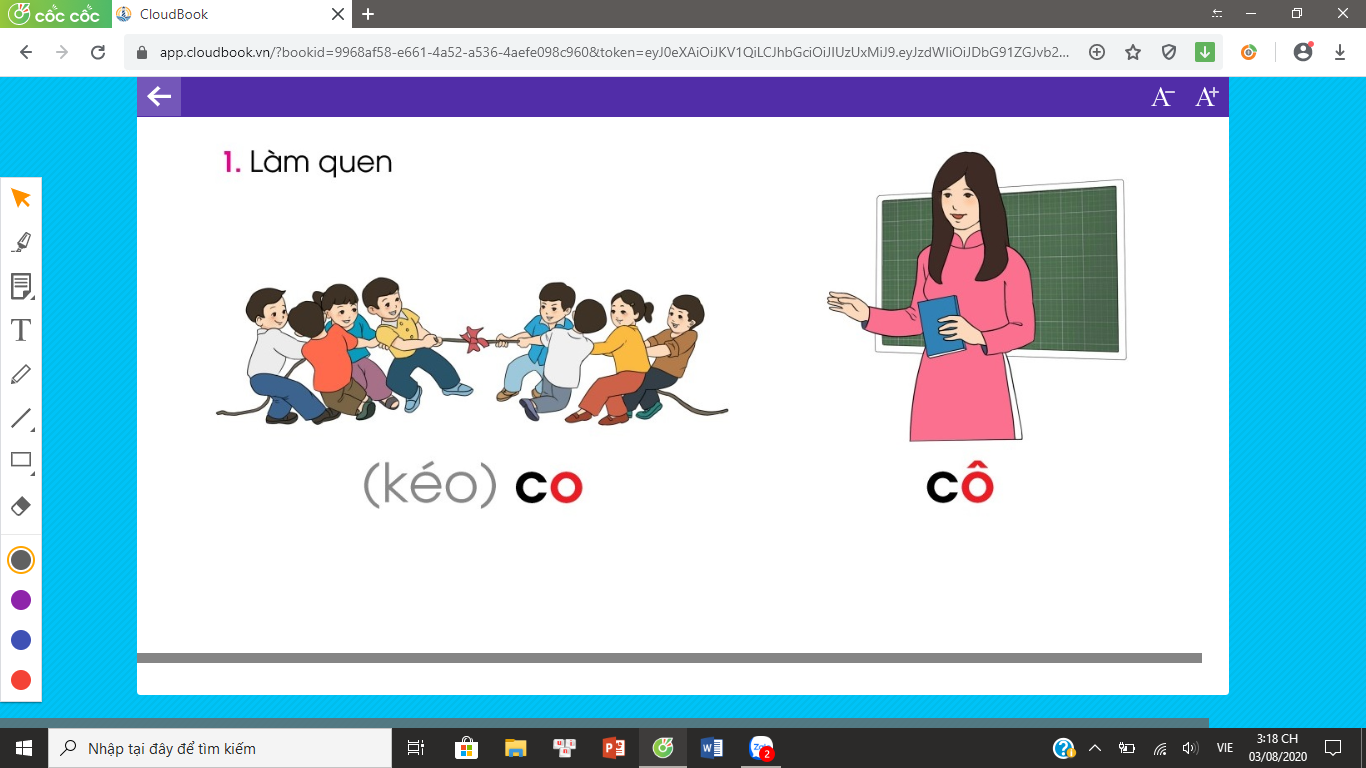 (kéo) co
cô
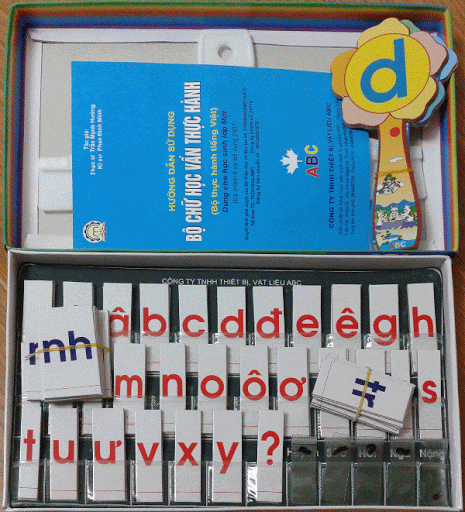 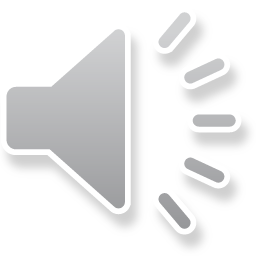 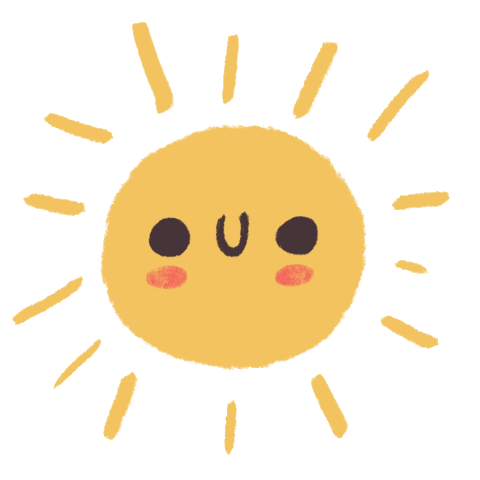 TRÒ CHƠI
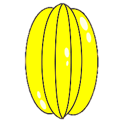 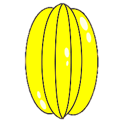 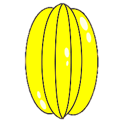 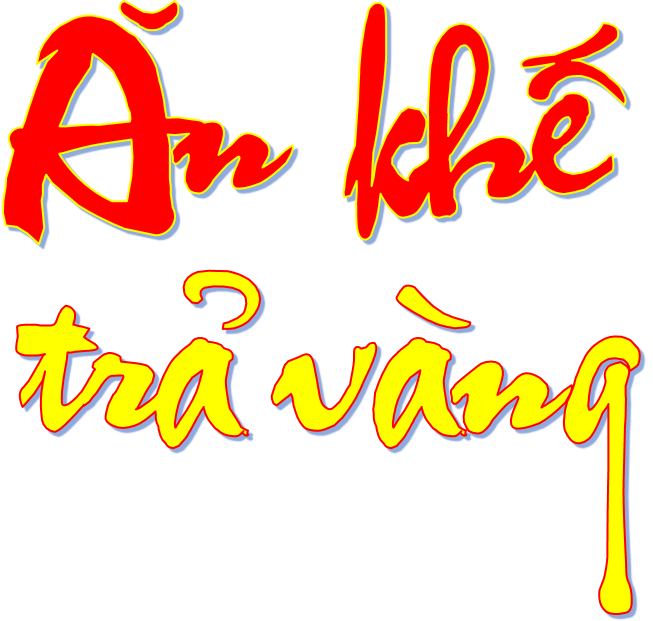 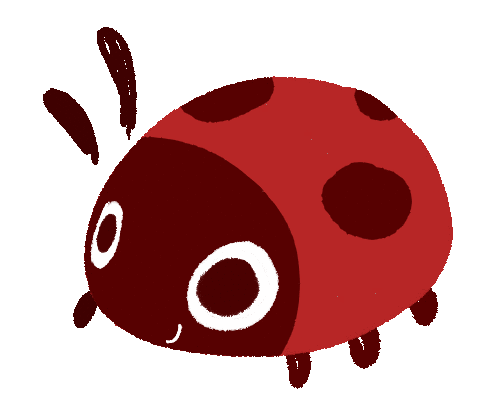 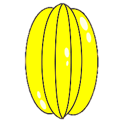 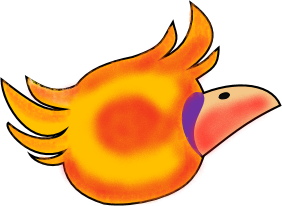 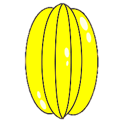 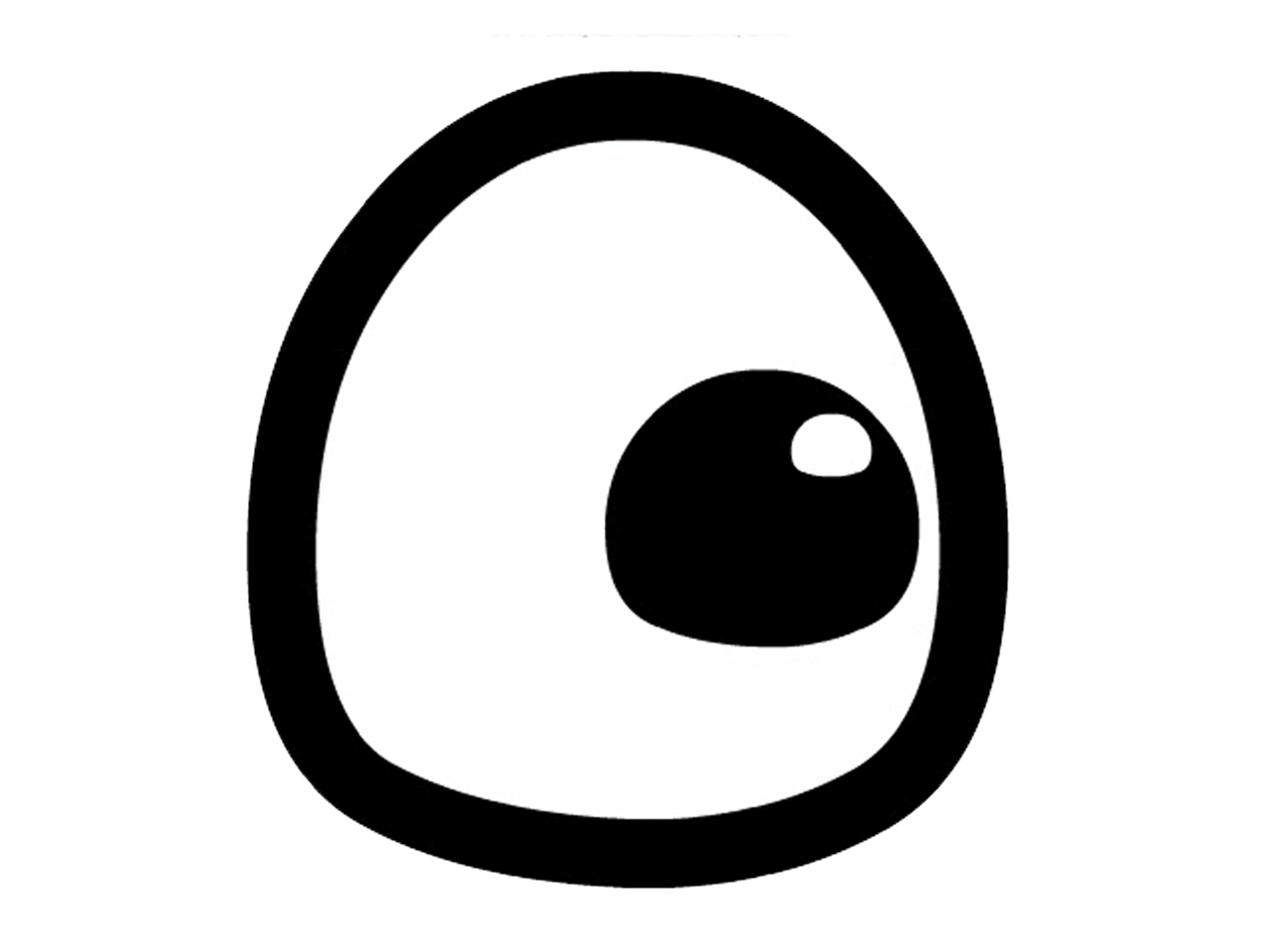 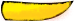 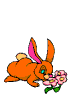 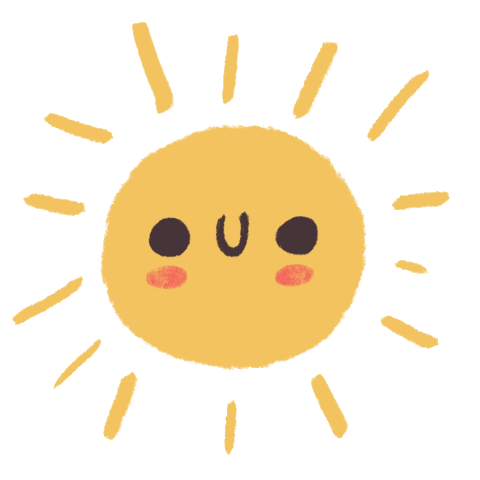 Từ bây giờ những quả khế ngon ngọt này bây giờ là của ta. Muốn ăn khế thì phải trả lời đúng những câu hỏi mà ta đưa ra.
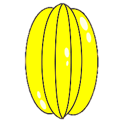 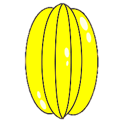 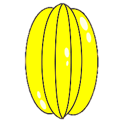 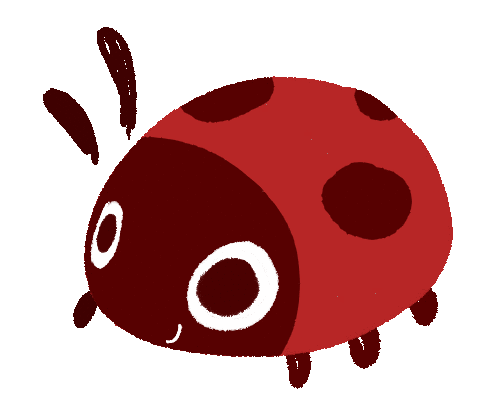 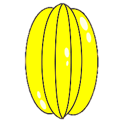 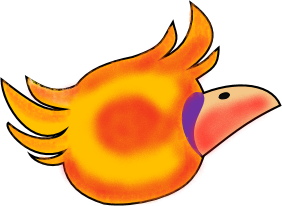 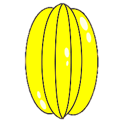 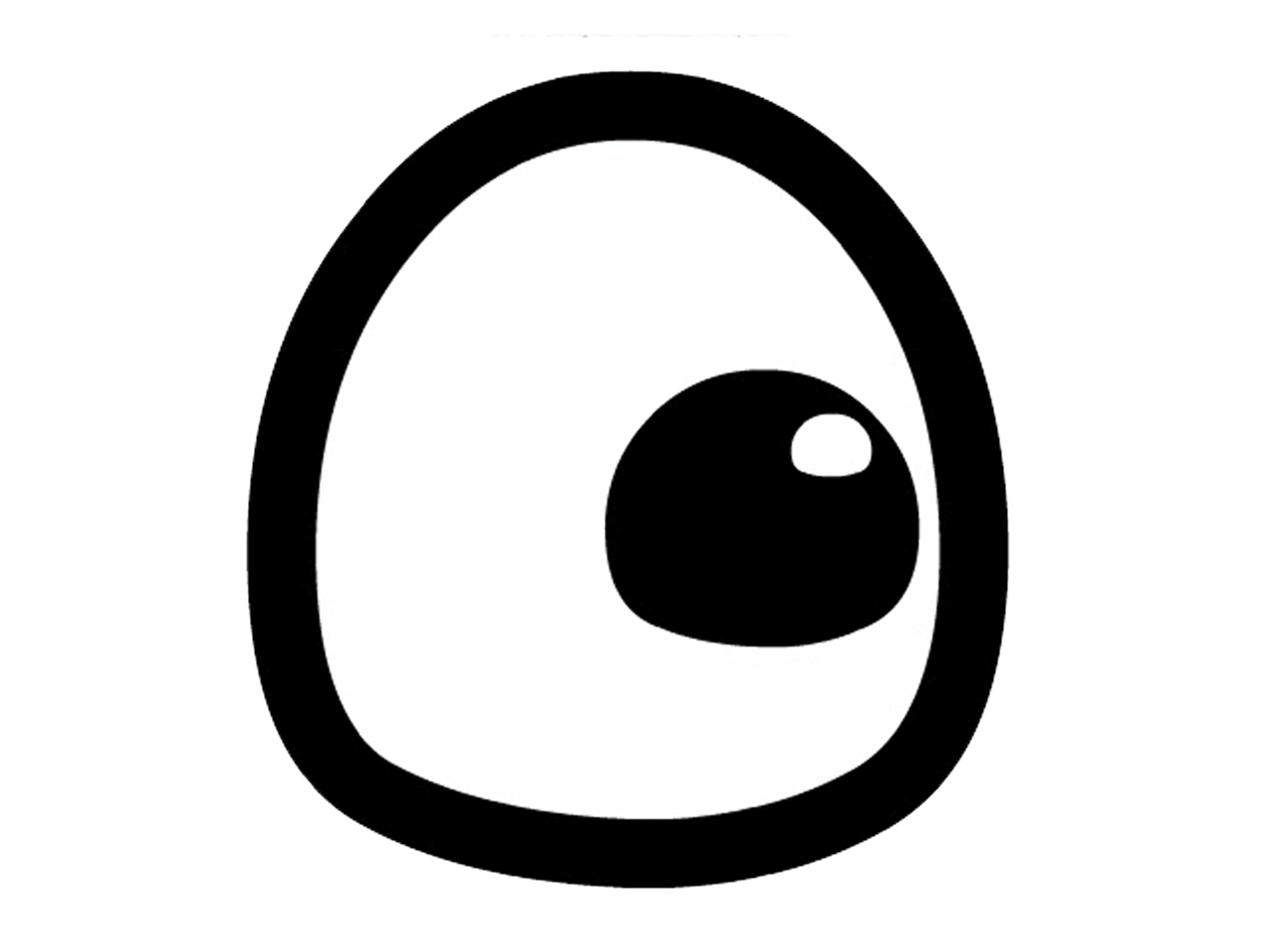 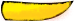 Ăn một quả trả cục vàng
May túi ba gang, mang theo mà đựng.
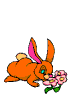 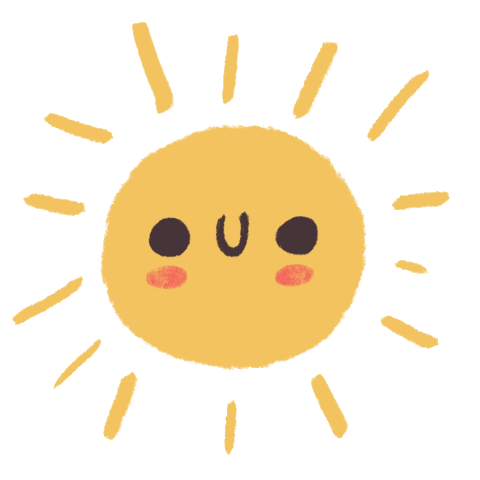 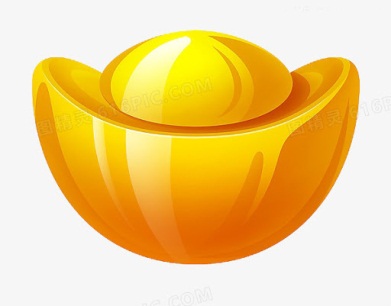 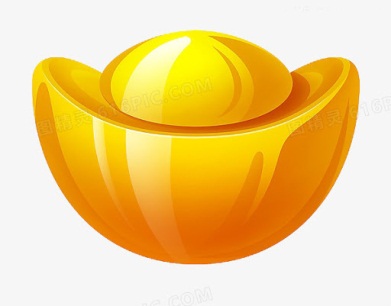 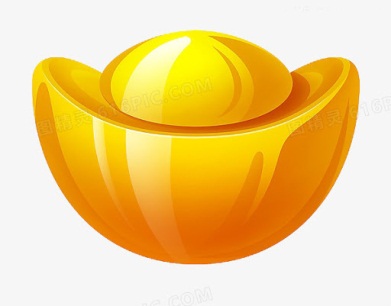 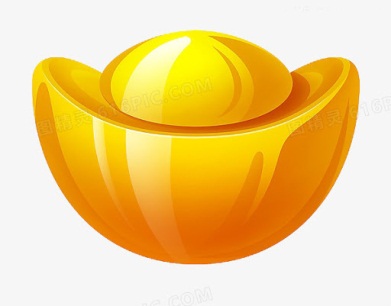 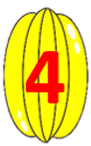 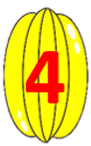 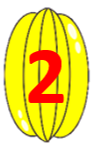 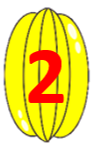 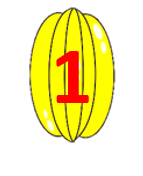 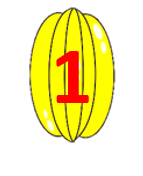 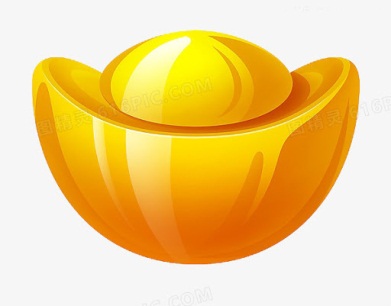 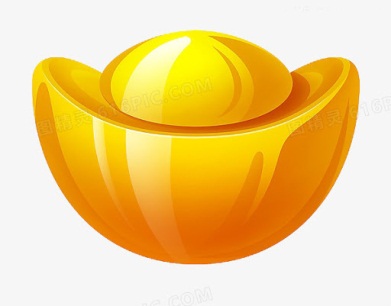 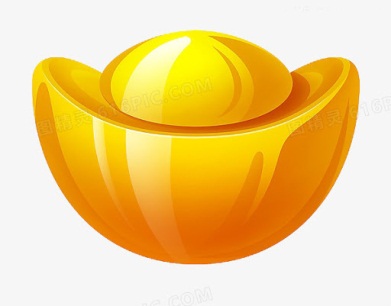 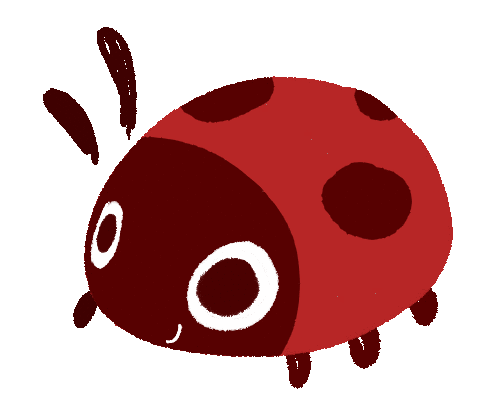 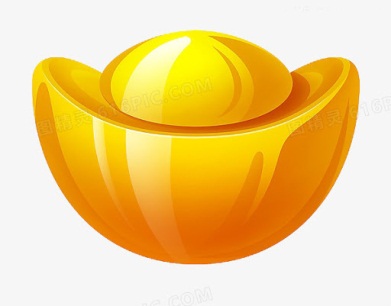 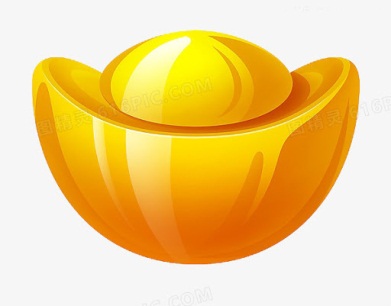 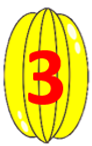 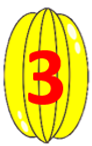 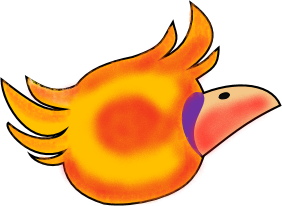 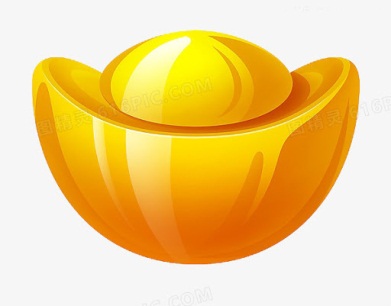 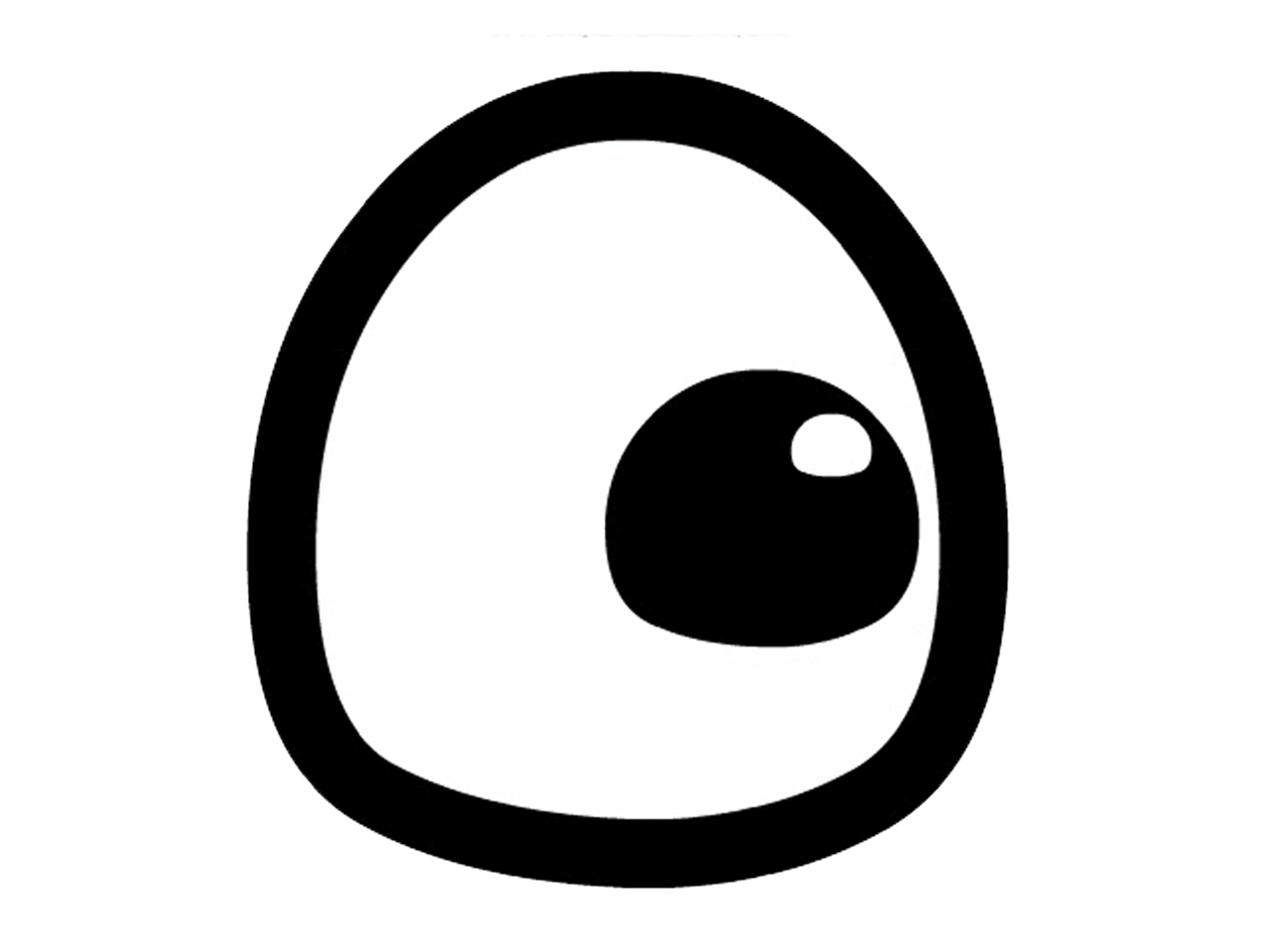 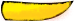 May Mắn
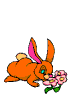 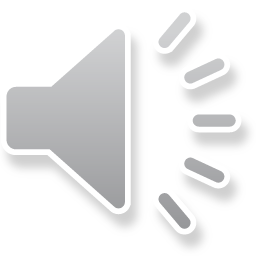 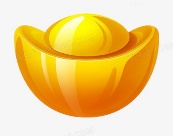 2. Tiếng nào có âm o?
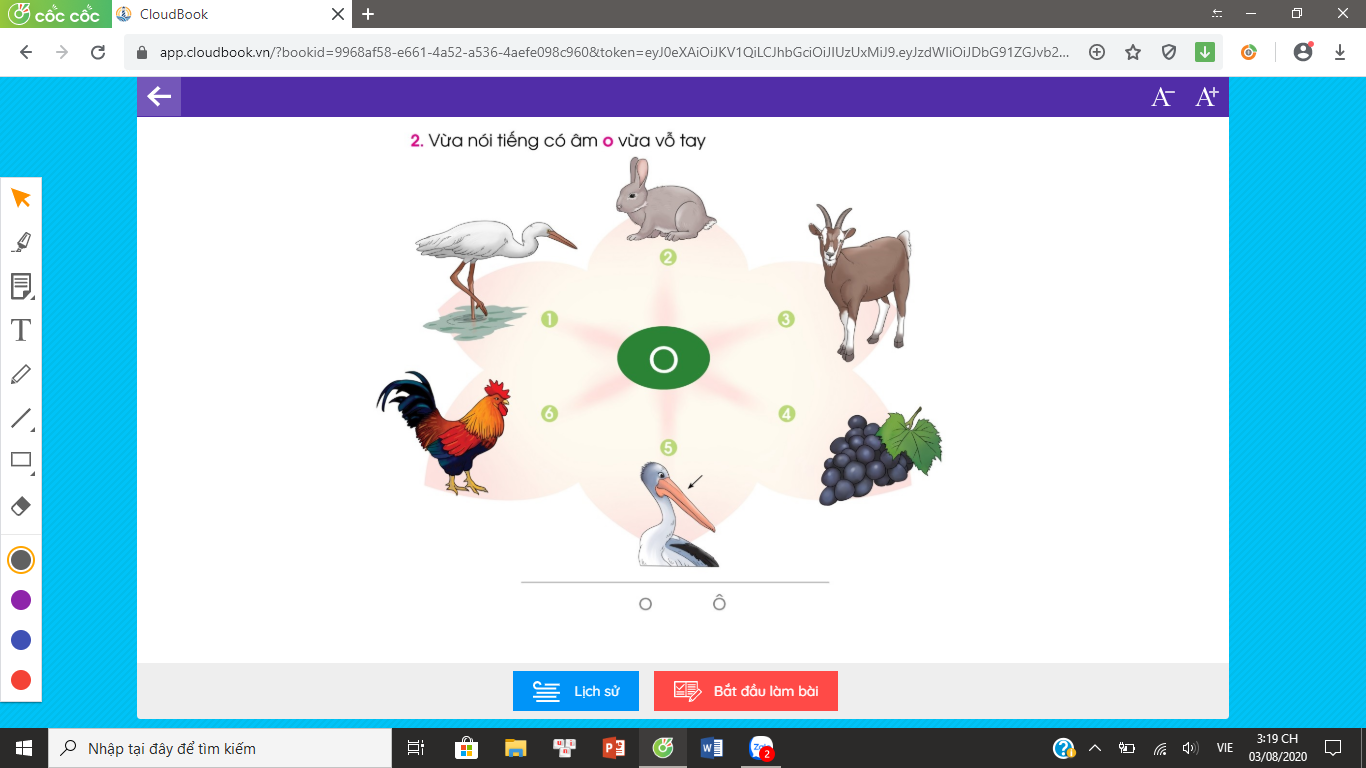 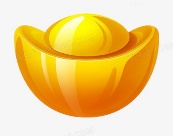 3. Tiếng nào có âm ô ?
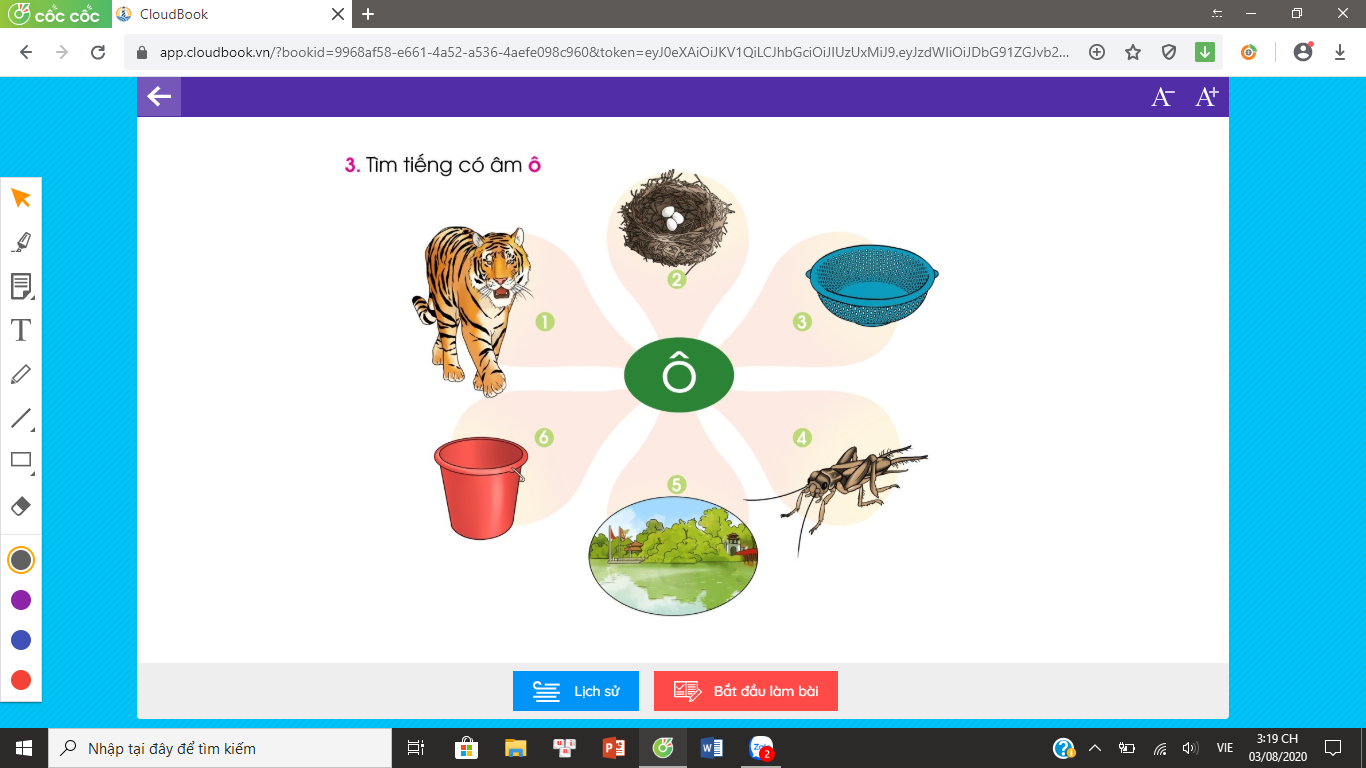 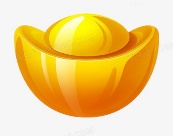 4. Tìm chữ o, chữ ô ?
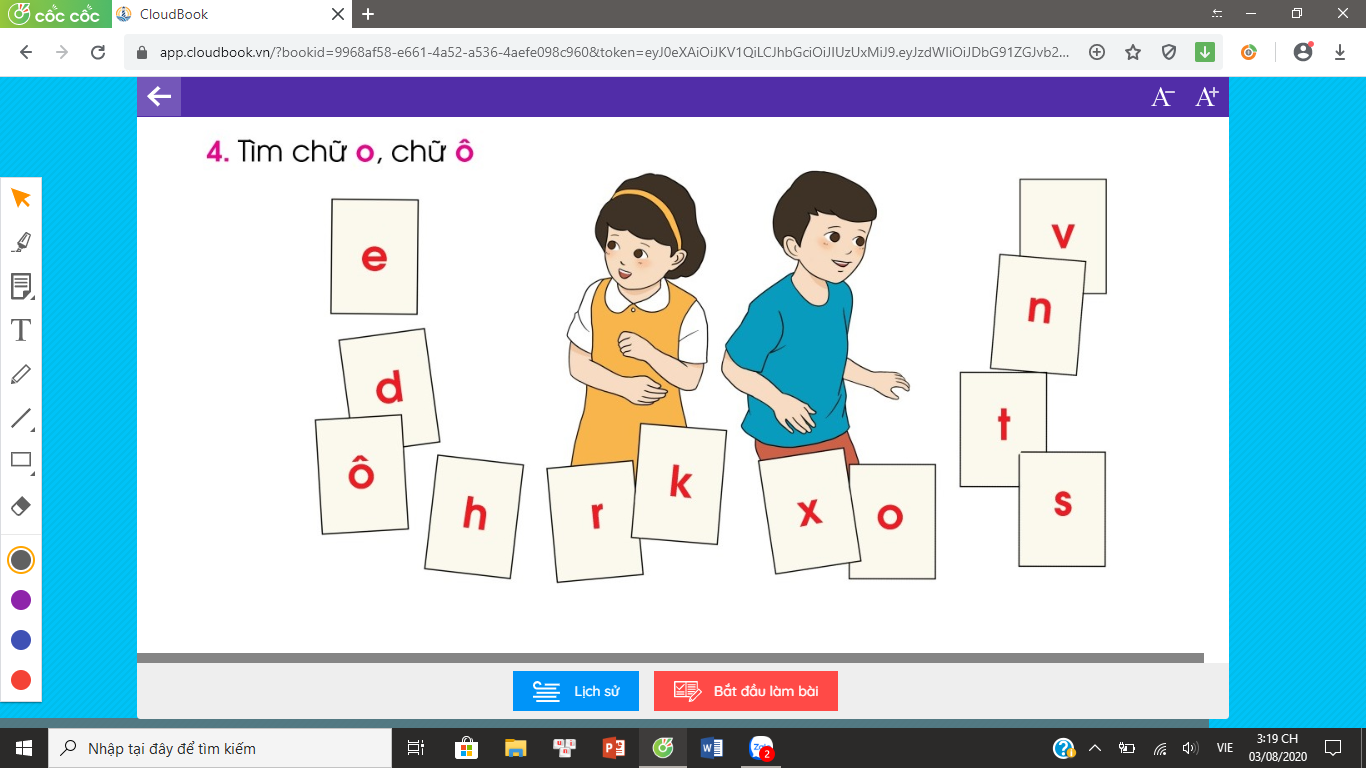 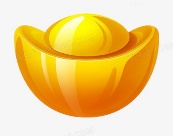 5. Tập viết
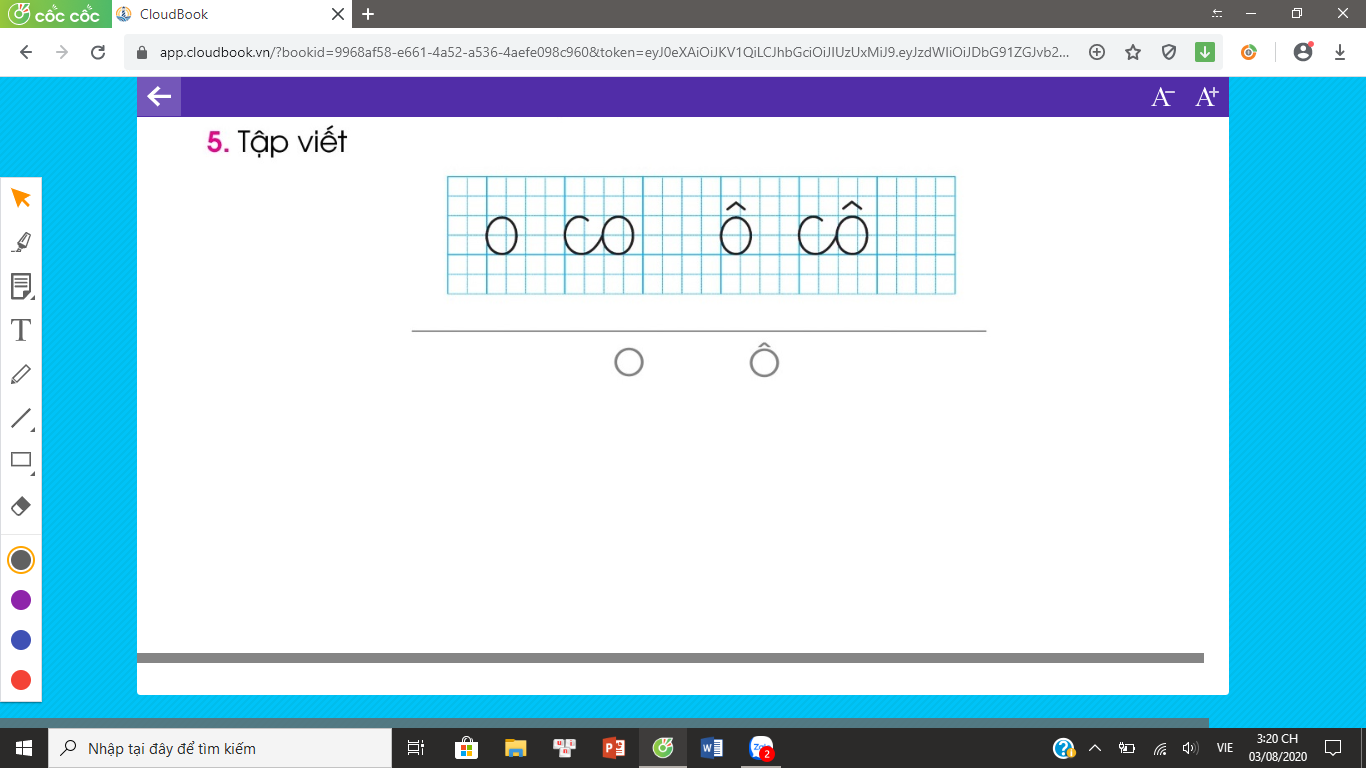